Fall into Good HealthBulletin Board
Submitted by Paula Randazza
For bulletin board creators:
Annie Gaudet & Nicole Hauswirth 
Rivier College, 
Nashua, New Hampshire
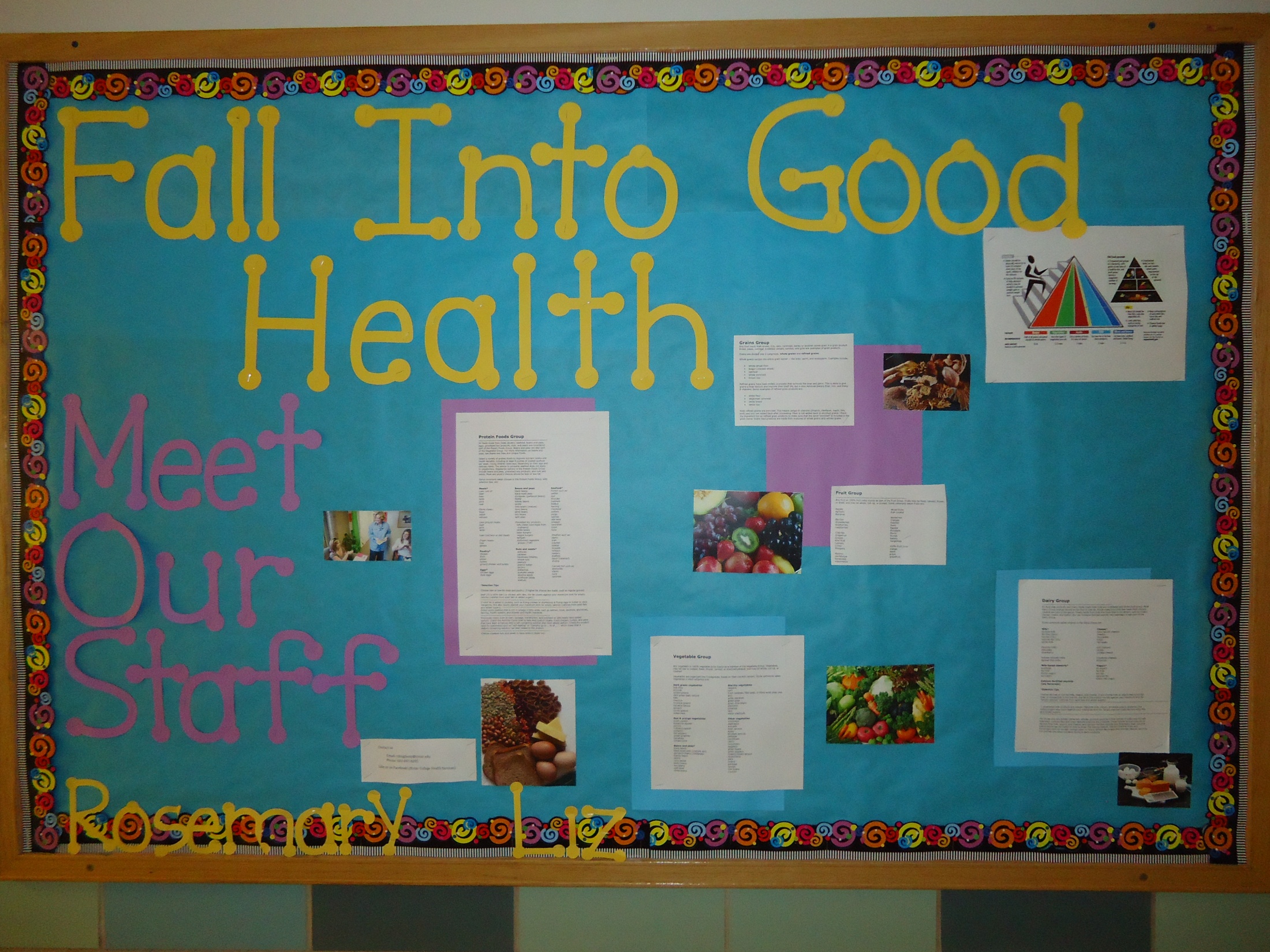